98-174 S18
Modern Version Control with Git
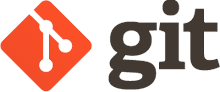 Aaron Perley (aperley@andrew.cmu.edu)
Ilan Biala (ibiala@andrew.cmu.edu)
https://www.andrew.cmu.edu/course/98-174/
Why should you take this course?
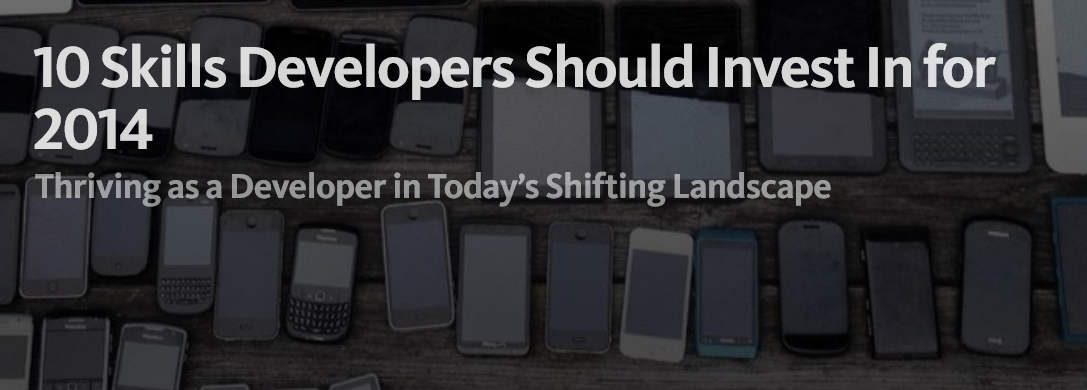 “Version control software is an essential part of the every-day of the modern software team's professional practices.”
-- Atlassian Git Tutorial
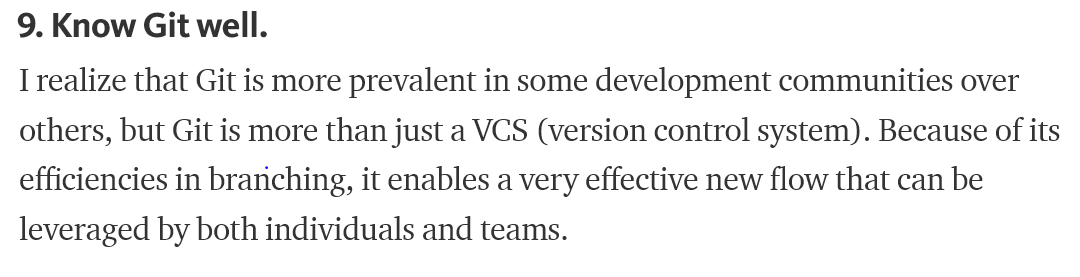 Why should you take this course?
From a 2013 Fox News report:
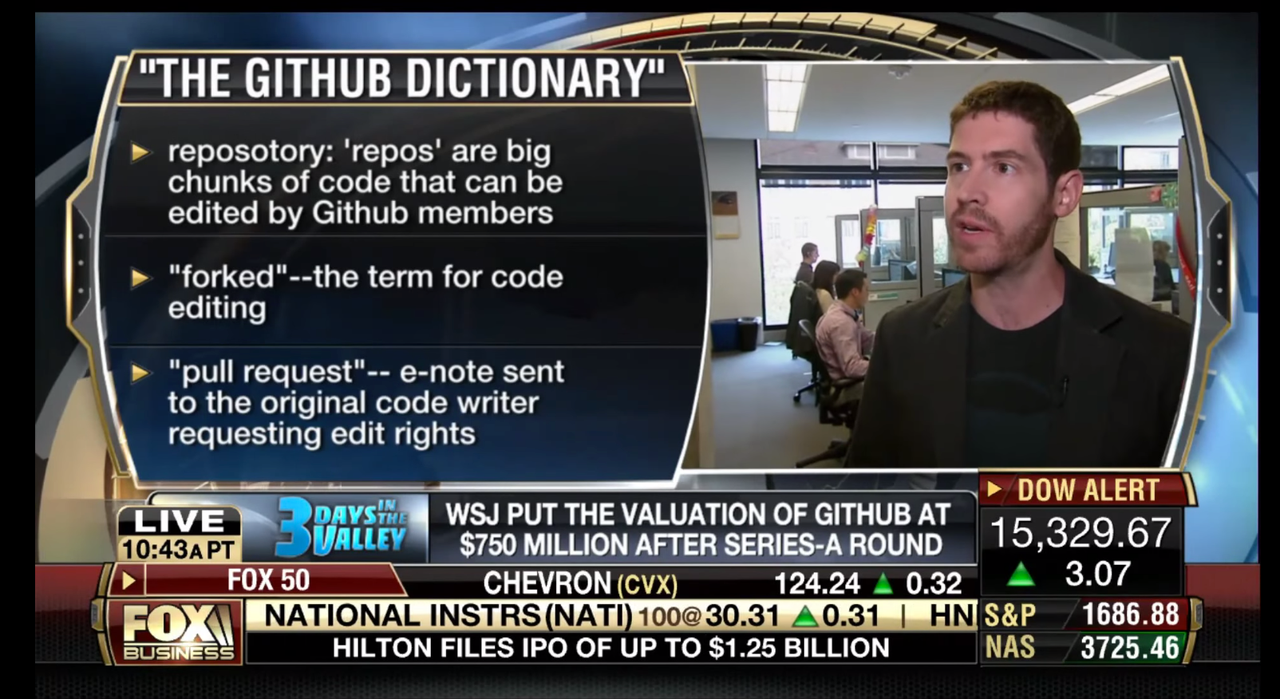 Git ≠ Github
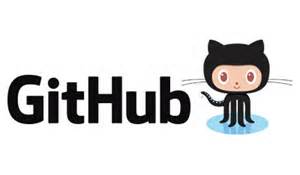 ≠
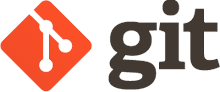 What this course isn’t
For seasoned Linuxbeards
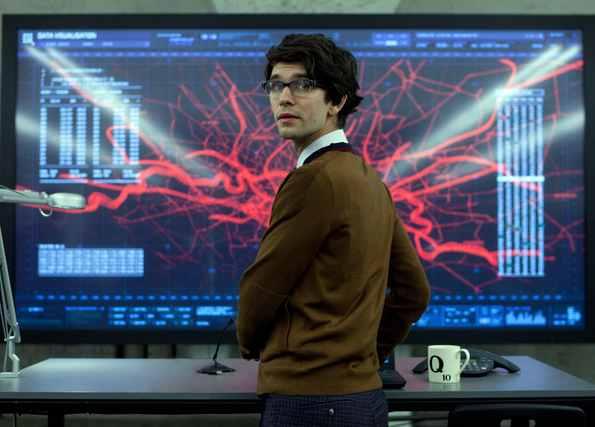 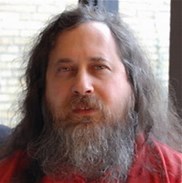 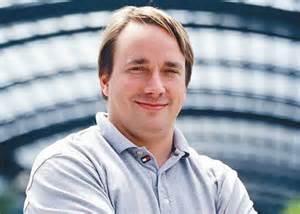 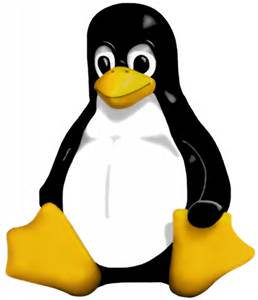 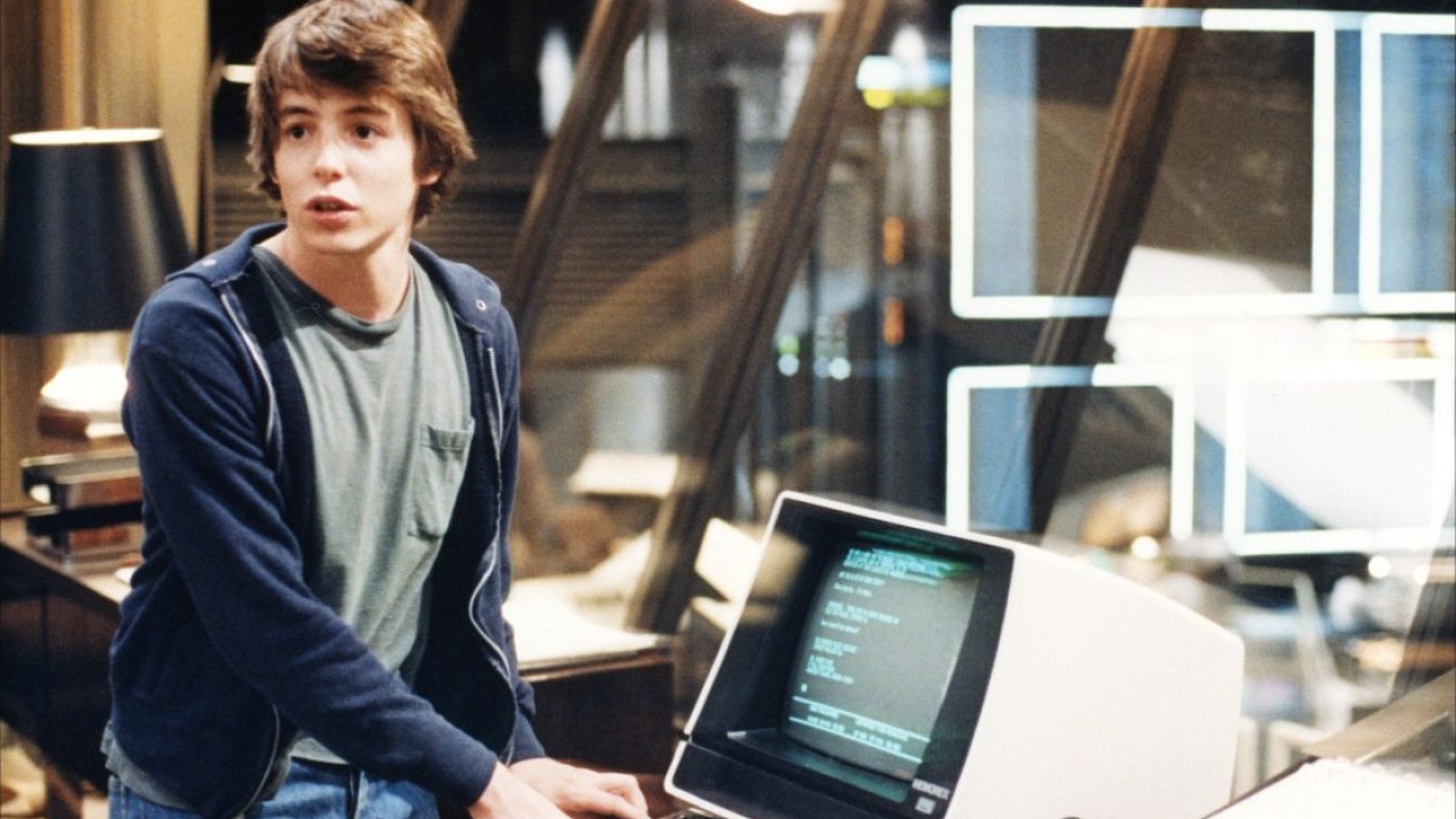 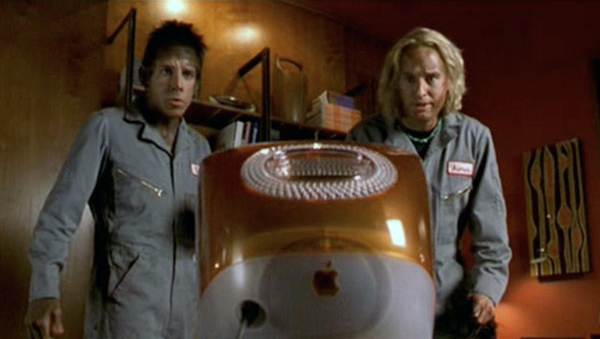 What this course isn’t
A crashcourse on git commands
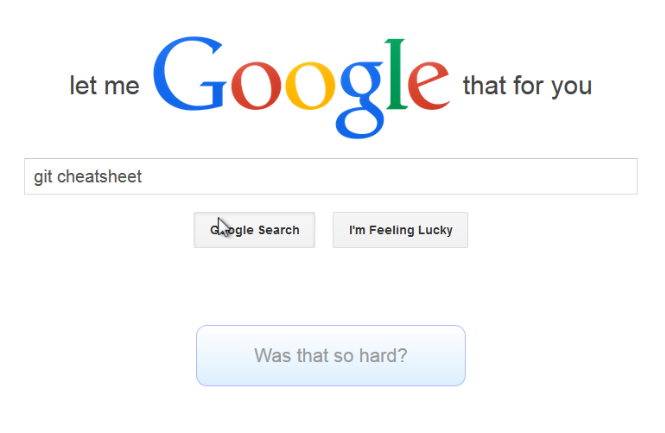 What this course is about
Forming a mental model for how git interacts with versions of files
Understanding how to use git (and a bit of Github) in a collaborative setting
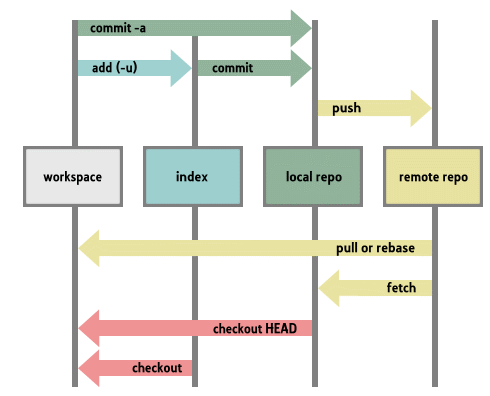 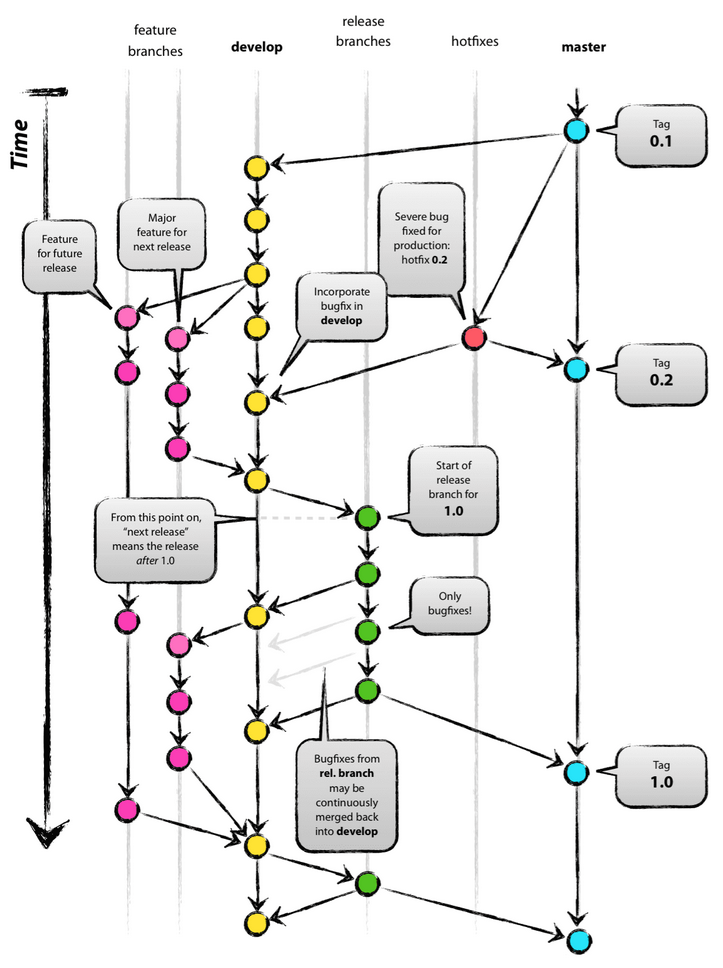 Course Website
https://www.andrew.cmu.edu/course/98-174/
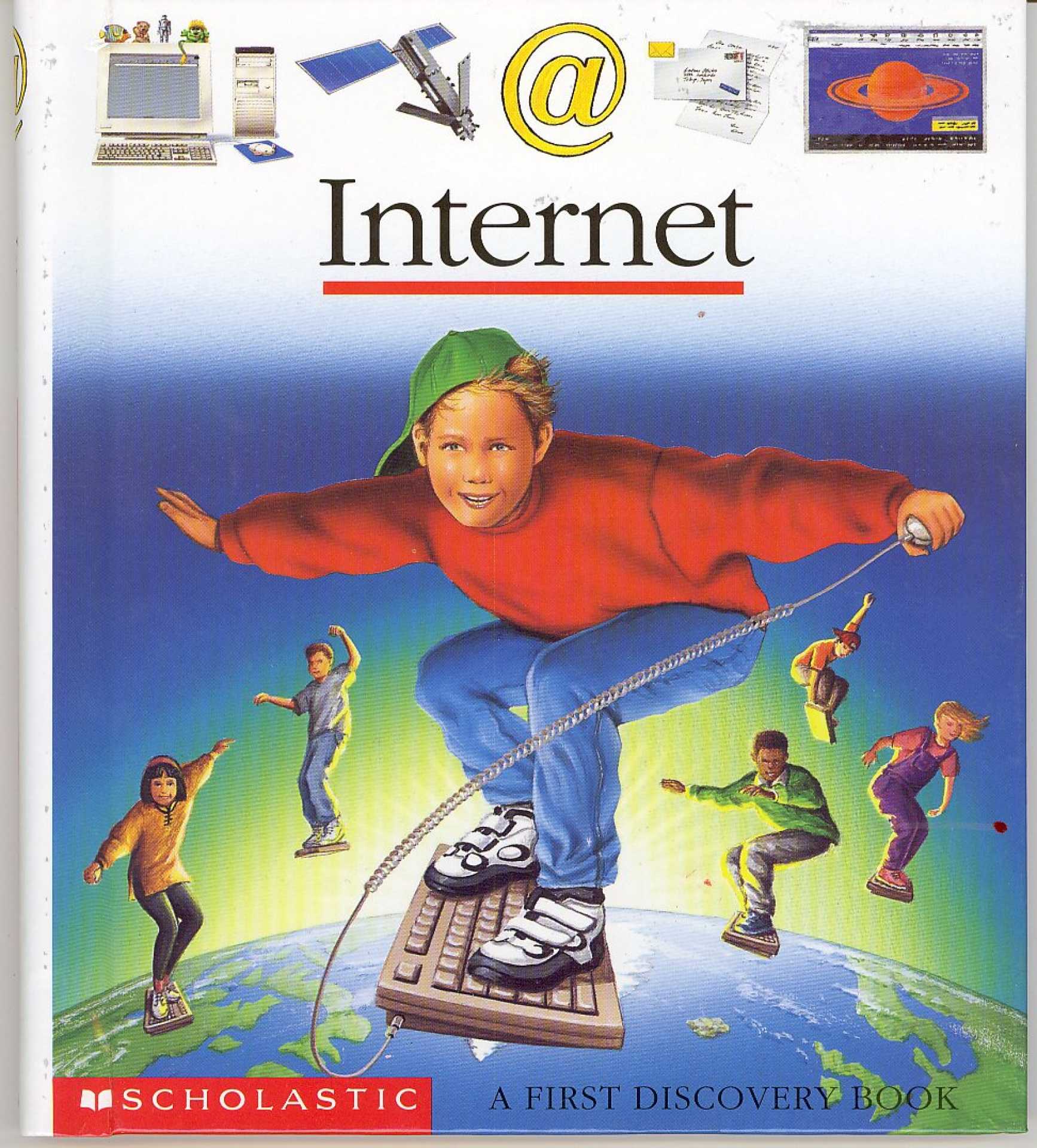 Syllabus
No prerequisites
3 Free Elective credits
No official textbook, but we recommend Pro Git by Scott Chacon (free, online)
No office hours unless specifically requested
Email Aaron and Ilan if you have questions
Slides and lecture notes posted online
More Syllabus
2 unexcused absences allowed
3+ unexcused absences and we have to give you a No Pass
Email us if you’re going to miss for a legitimate reason
More than 15 minutes late = unexcused
Discussion of in-class and homework assignments is encouraged, but write up your own answers
No late work
Email us if you think you need an extension
Grade Breakdown
Pass/No Credit. Need to get 70% out of:
20% Weekly Lecture Attendance
30% Submitted work (often in-class)
20% Midterm (Date TBA)
30% Final (Date TBA)
Waitlist
If you are on the waitlist, please keep coming to class.
There is a 99.99999% chance you will be able to get in off the waitlist
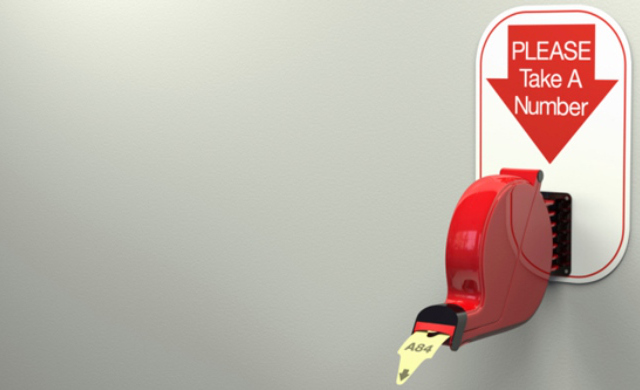 What is Version Control?
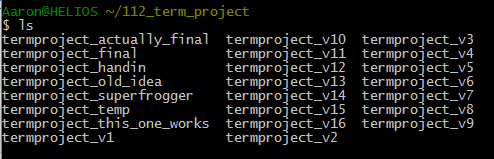 Goals of Version Control
Be able to search through revision history and retrieve previous versions of any file in a project
Be able to share changes with collaborators on a project
Be able to confidently make large changes to existing files
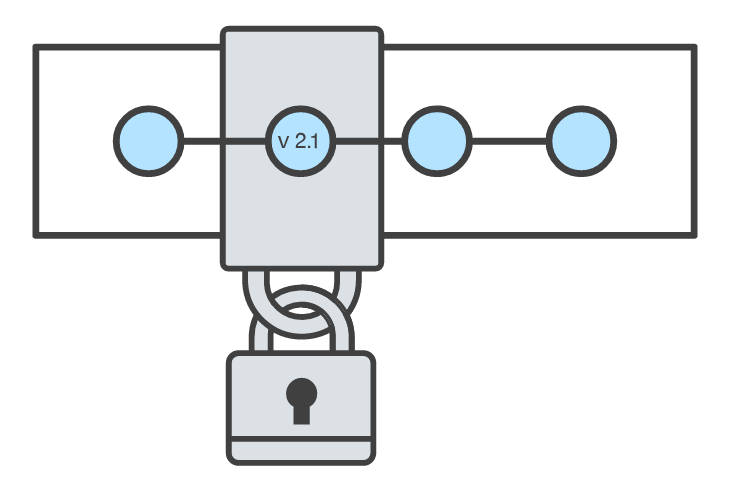 https://www.atlassian.com/git/tutorials/what-is-version-control
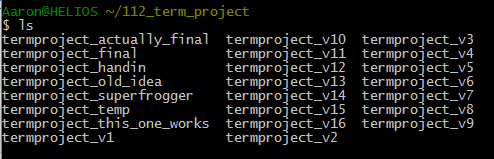 Named Folders Approach
Easy
Familiar
…
Can be hard to track
Memory-intensive
Can be slow
Hard to share
No record of authorship
Centralized Version Control Systems
A central repository determines the order of versions of the project

Collaborators “push” changes to the  files to the repository

Any new changes must be compatible with the most recent version of the repository. If it isn’t, somebody must “merge” it in.

Examples: SVN, CVS, Perforce
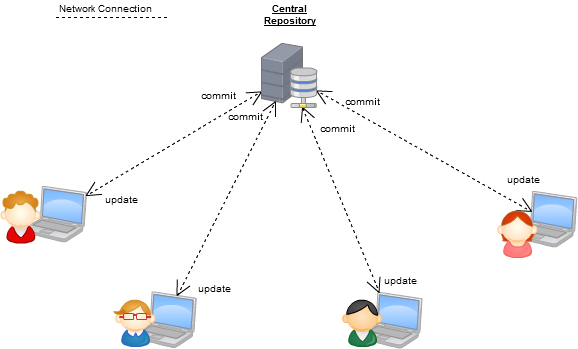 Distributed Version Control Systems (DVCS)
Commit
Commit
Dev C’s Repo
Push/Fetch
Dev A’s Repo
No central repository, each developer has their own copy

Developers work on their own copy of the repository locally and sync changes with others

Examples: Git, Mercurial
Push/Fetch
Push/Fetch
Commit
Push/Fetch
Dev D’s Repo
Push/Fetch
Dev B’s Repo
Push/Fetch
Commit
Distributed Version Control System
Git
Created in 2005 by Linus Torvalds to maintain the Linux kernel. Oh, and he created that too.
Distributed VCS
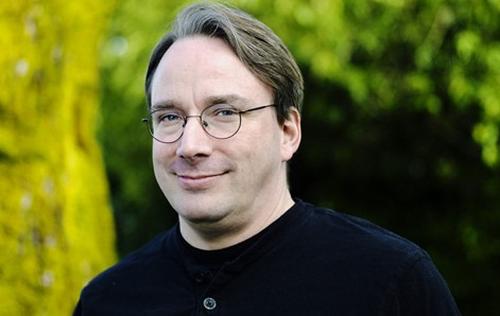 https://www.git-scm.com/
Installing Git
https://www.andrew.cmu.edu/course/98-174/lecturenotes/installing_git.html
Git Init
Initializes a new git repository in an existing folder
The folder is now called a git repository
Changes to any files in the folder (and its subfolders) can be tracked by git
Git stores its metadata in a hidden .git folder in the repository root

$ mkdir myrepo
$ cd myrepo
$ git init
Git Clone
Download an existing repository (and all of its history!)

$ git clone https://github.com/autolab/Autolab.git
$ cd Autolab
Git Log
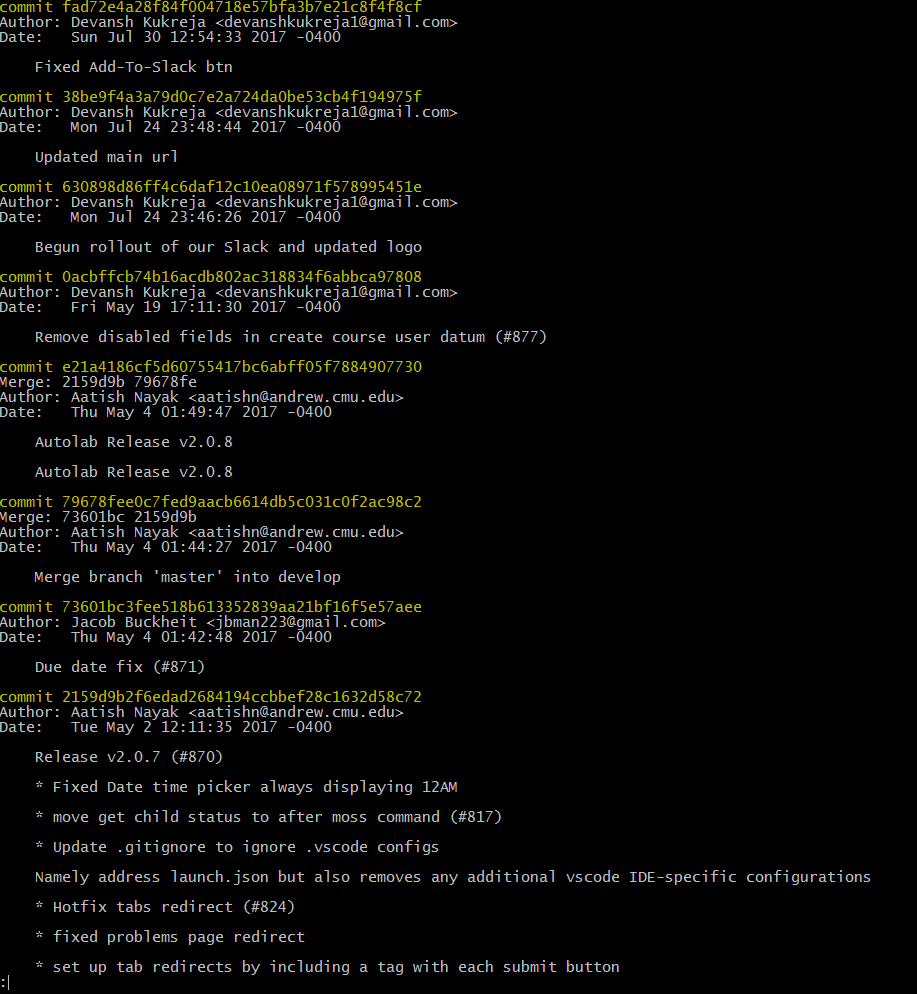 List the history of a repository

$ git log

Press ‘q’ to exit, use arrow keys (or j,k) to scroll
What is fad72e4?
Commits are uniquely represented by SHA-1 hashes
The first 6-7 characters of a hash are usually enough to identify it uniquely from all the other commits in the repository
This is called the short hash
Okay, so what is a commit?
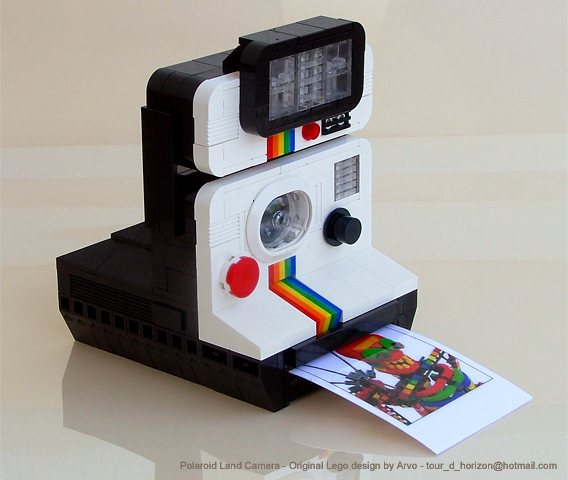 A snapshot of all the files in a project at a particular time.
A checkpoint in your project you can come back to or refer to.

Anything else?
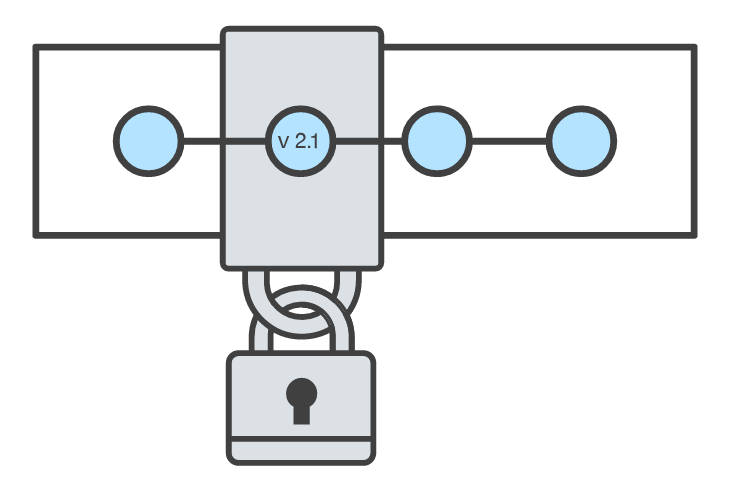 The changes a commit makes over the previous commit
Homework
One hour or less a week
Released on Thursdays after class, due next Thursday at beginning of class
Posted on the course website
Email us if you have questions, I’ll be happy to help you out!

Submit on Autolab:https://autolab.andrew.cmu.edu/courses/98174-s18/